Órák
Az idő mérésére  használt eszközök, az órák nagyon sokfélék lehetnek.  
Sokféle szempont alapján csoportosíthatjuk őket. Íme néhány, a teljesség igénye nélkül.
Helyük alapján  lehetnek:
Helyhez kötött pl.: toronyóra
Mozgatható pl.: karóra
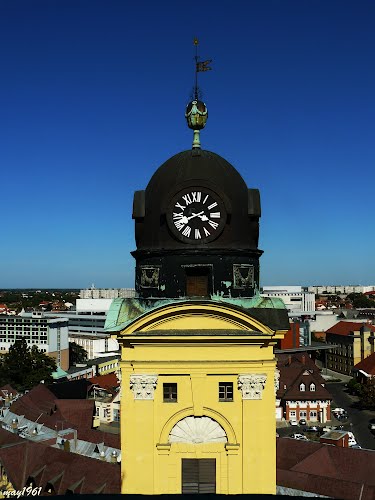 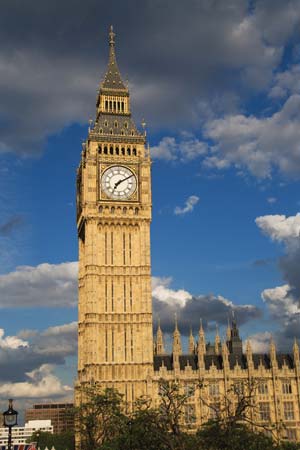 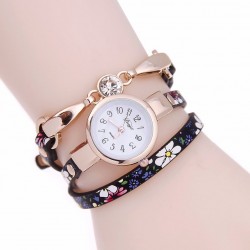 Kijelző szerint lehet:
Analóg
Digitális
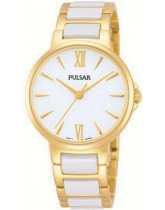 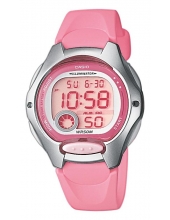 Hasznosság szerint:
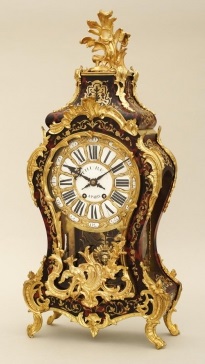 Dísztárgy pl.: zenélő óra, díszóra



Tudományos óra pl.: atomóra


Mindennapos használatú pl.: zsebóra, karóra
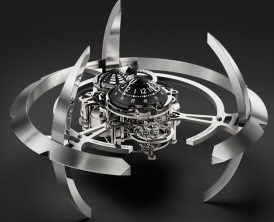 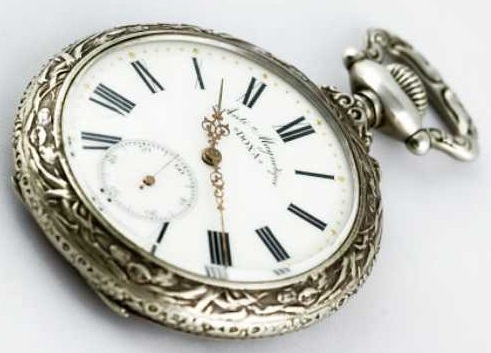 Különlegesség, specialitás szerint:
Pl.: Parkolóóra
Pl.: Stopper
Szerkezet szerint (Mit használnak fel a működésükhöz):
Vízóra
Homokóra
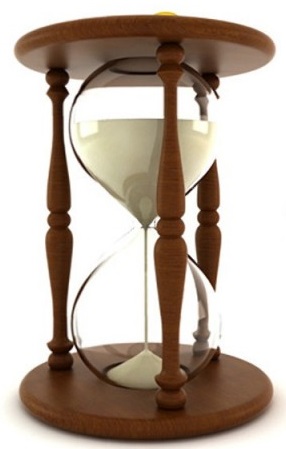 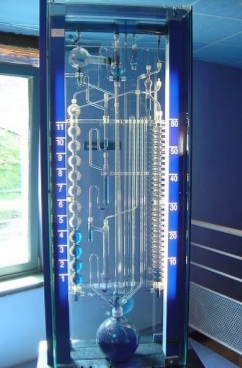 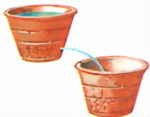 Mechanikus működésű órák
Kerekes óra
Ütőóra
Csillagászati óra
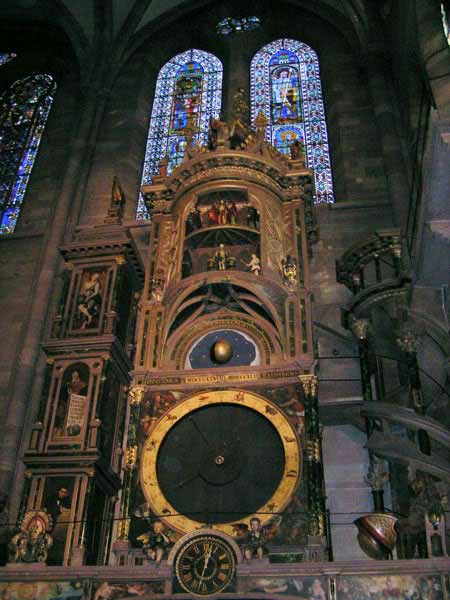 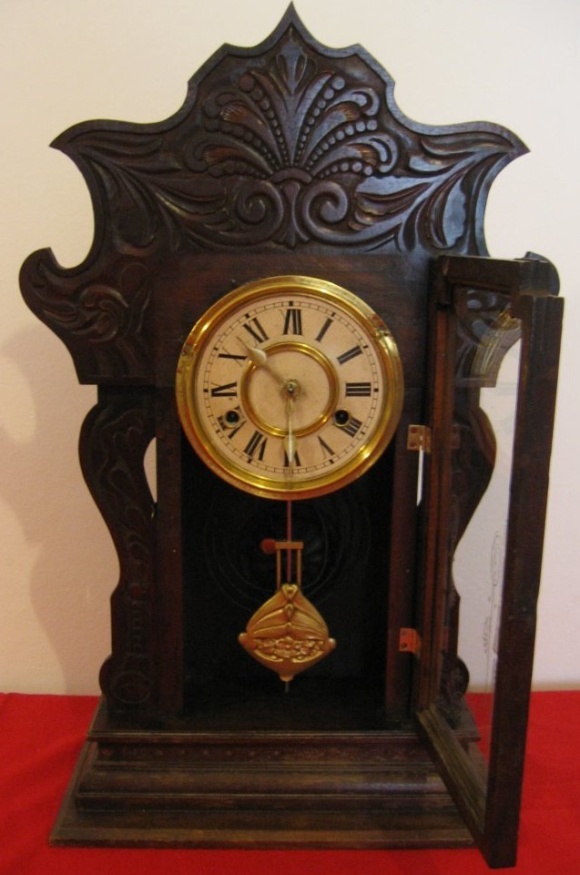 Ingaóra






Napelemes
Hajóóra






Elektromos
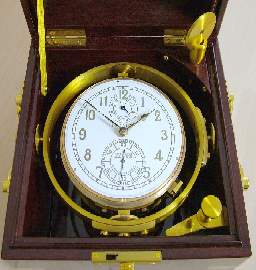 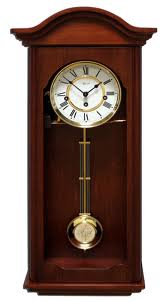 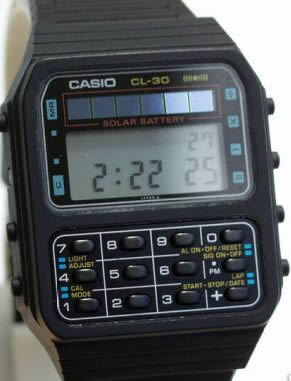 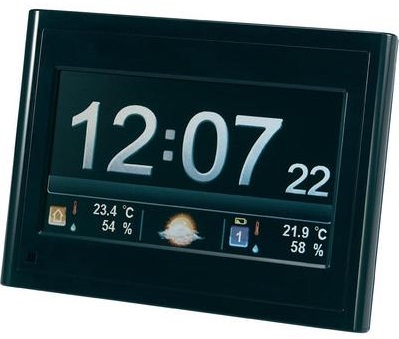 Planetárium óra
Kvarcóra
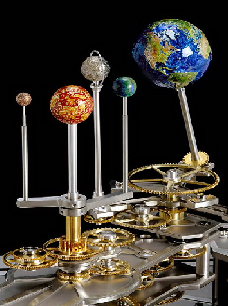 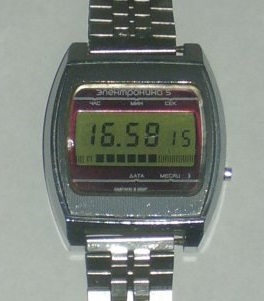